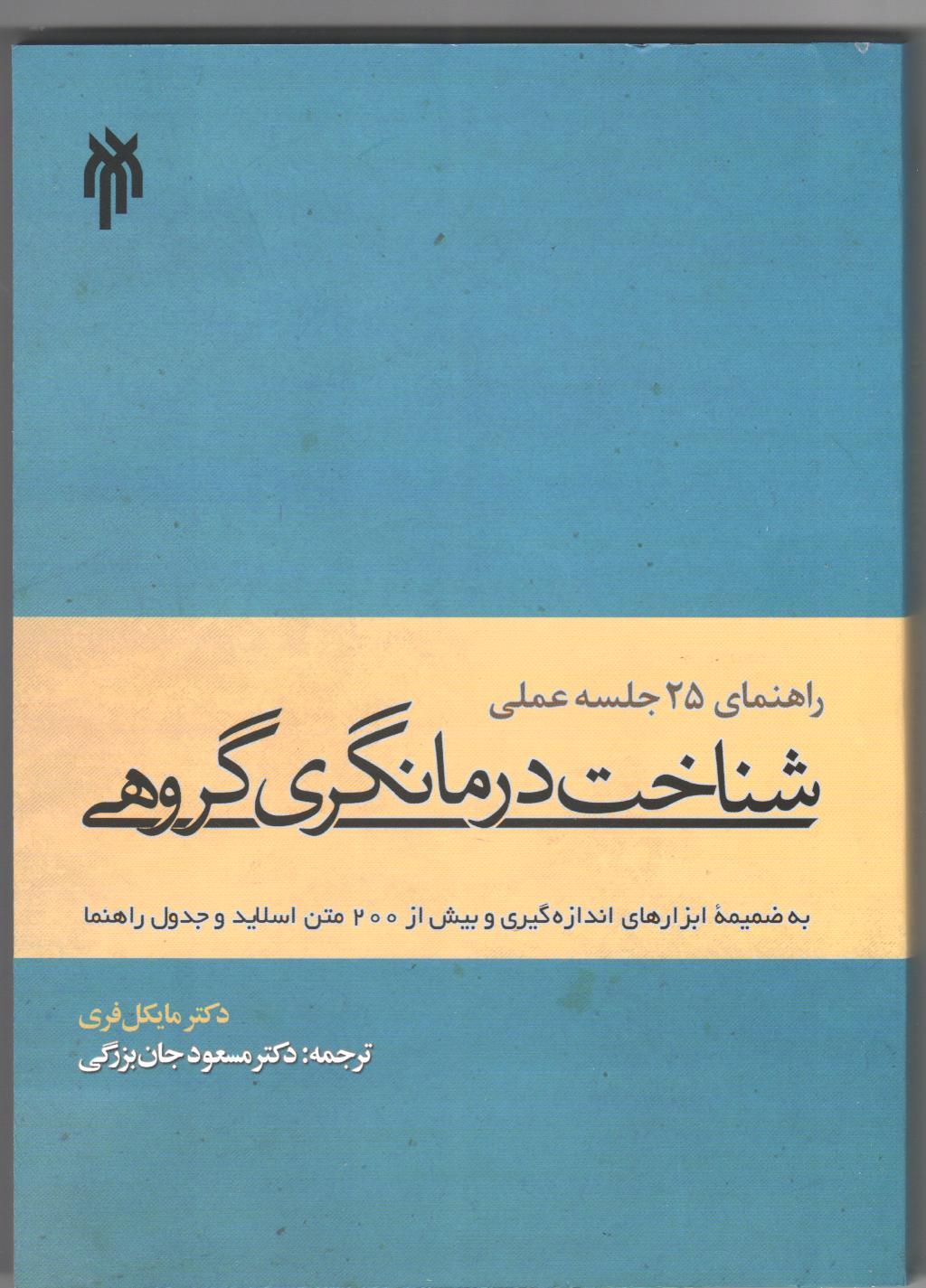 جلسه ششم
مدل عمومی اختلالات
بخش دوم : لايه هاي زيرين[افکار] سطحی
الگوهاي اختلال هيجاني 
شناسايي باورهاي عميق تر با استفاده از روش پيكان عمودي 
طبقه بندي باورهاي منفي 
ساخت نقشه شناختي 
فرمول بندي شناختي
موهبت ژنتيكي
تجارب دوران تحول
والدين
همسالان
حولدث ديگر
خطاهای منطقی
محتوای روان بنه، پیش فرض ها، خاطرات:
خود
دنیای فیزیکی
دنیای اجتماعی
غایات
مساعده کننده ها
گرایش ها/ راهبردهای عملی:
جبران
 تسلیم و باجدهی
هیجان تداعی‌شونده
آسیب‌پذیری
حادثه بحرانی
خطاهای منطقی
تحریک محتوای روان‌بنه منفی
تحریک راهبردی ناکارآمد
تحریک هیجان منفی
Atهای منفی
تخفیف کوتاه مدت
کار انفرادی جلسه ششم
1. فهرست وقایع اصلی و سبک والدینی را که شما فکر می‌کنید بر محتوای روان‌بنه های شما تاثیر گذلشته، تکمیل کنید.
2. سیاهه الگوی والدینی یانگ و پرسشنامه تاریخچه زندگی را تکمیل کنید.